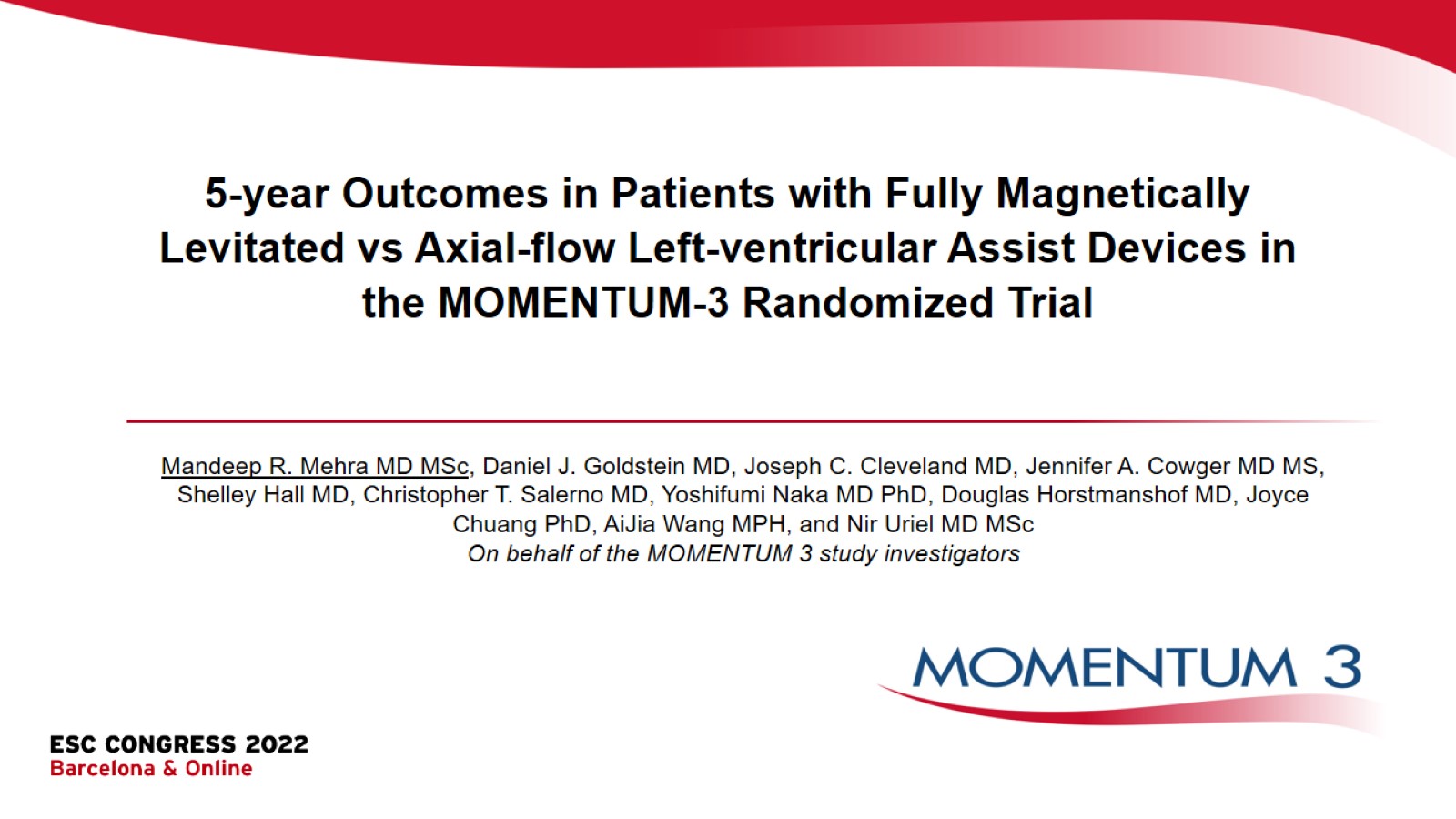 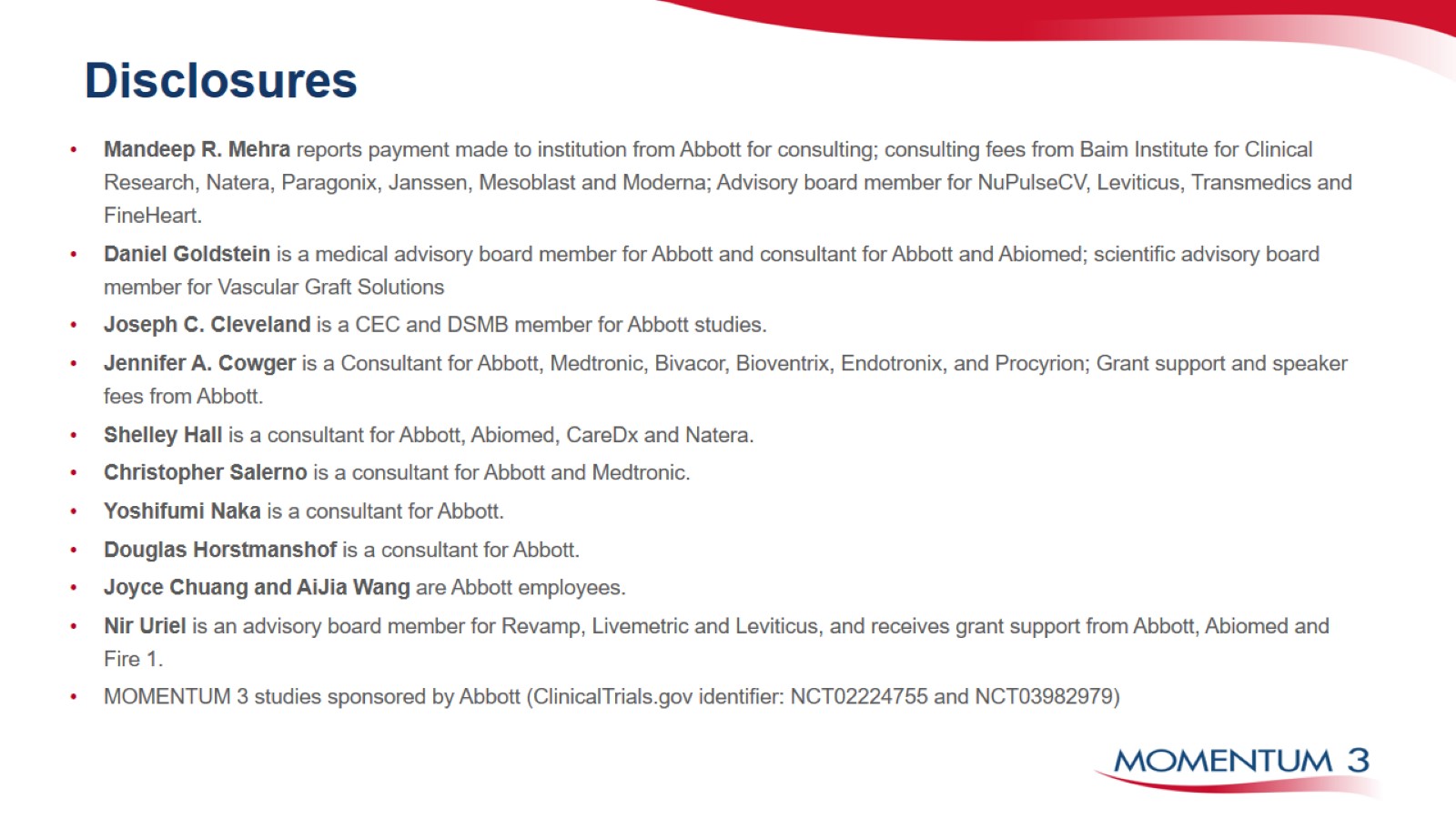 Disclosures
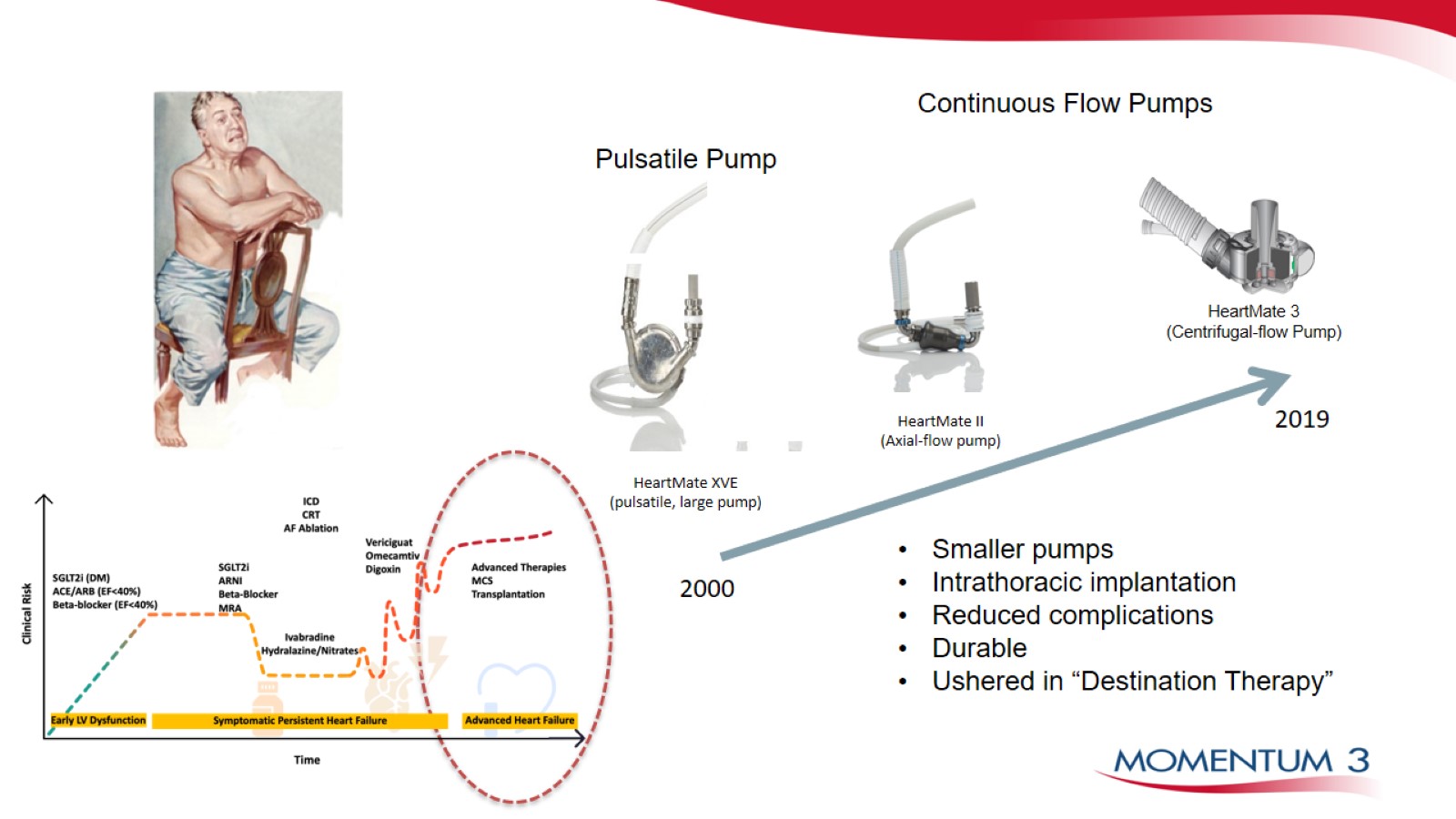 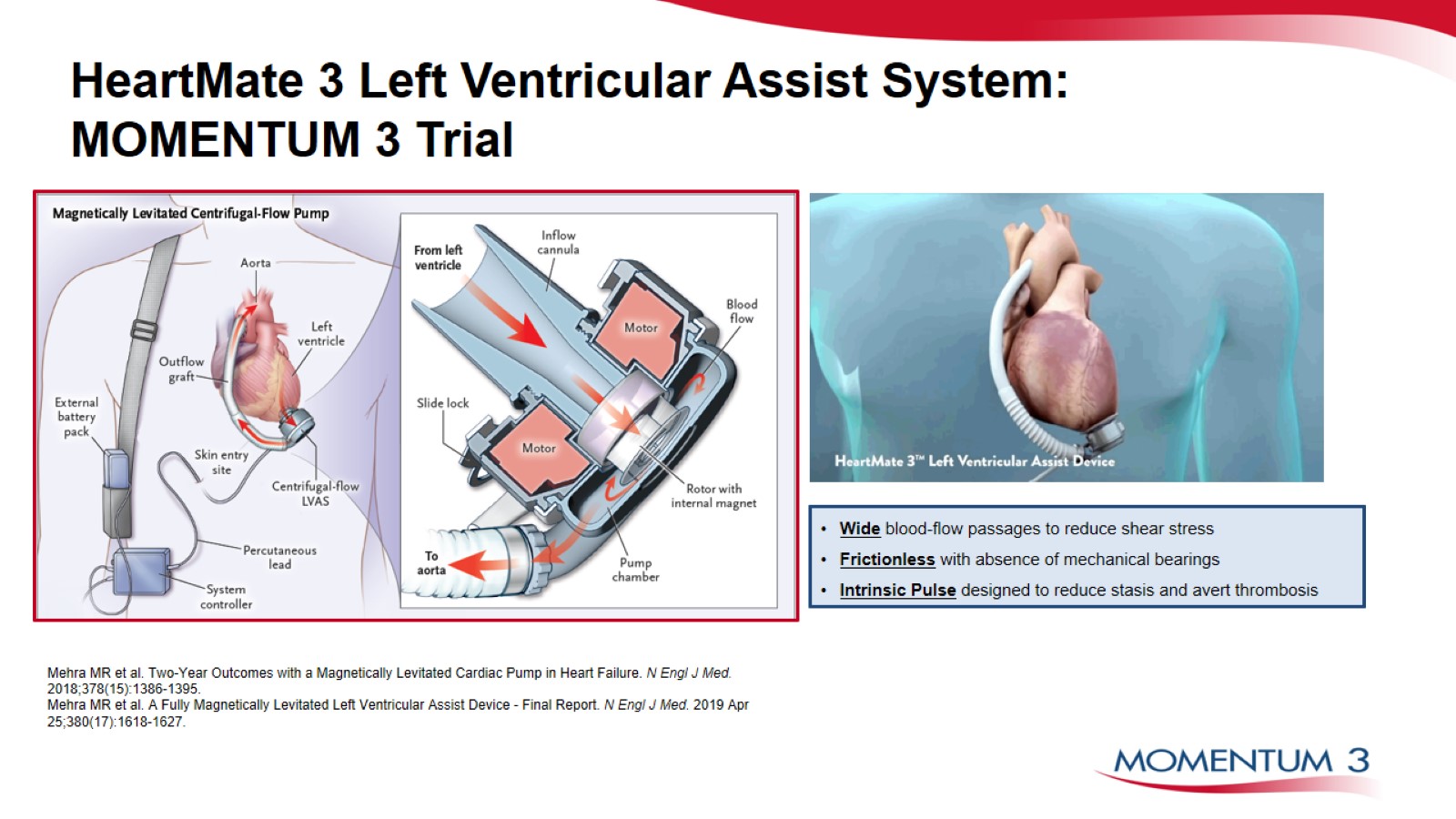 HeartMate 3 Left Ventricular Assist System: MOMENTUM 3 Trial
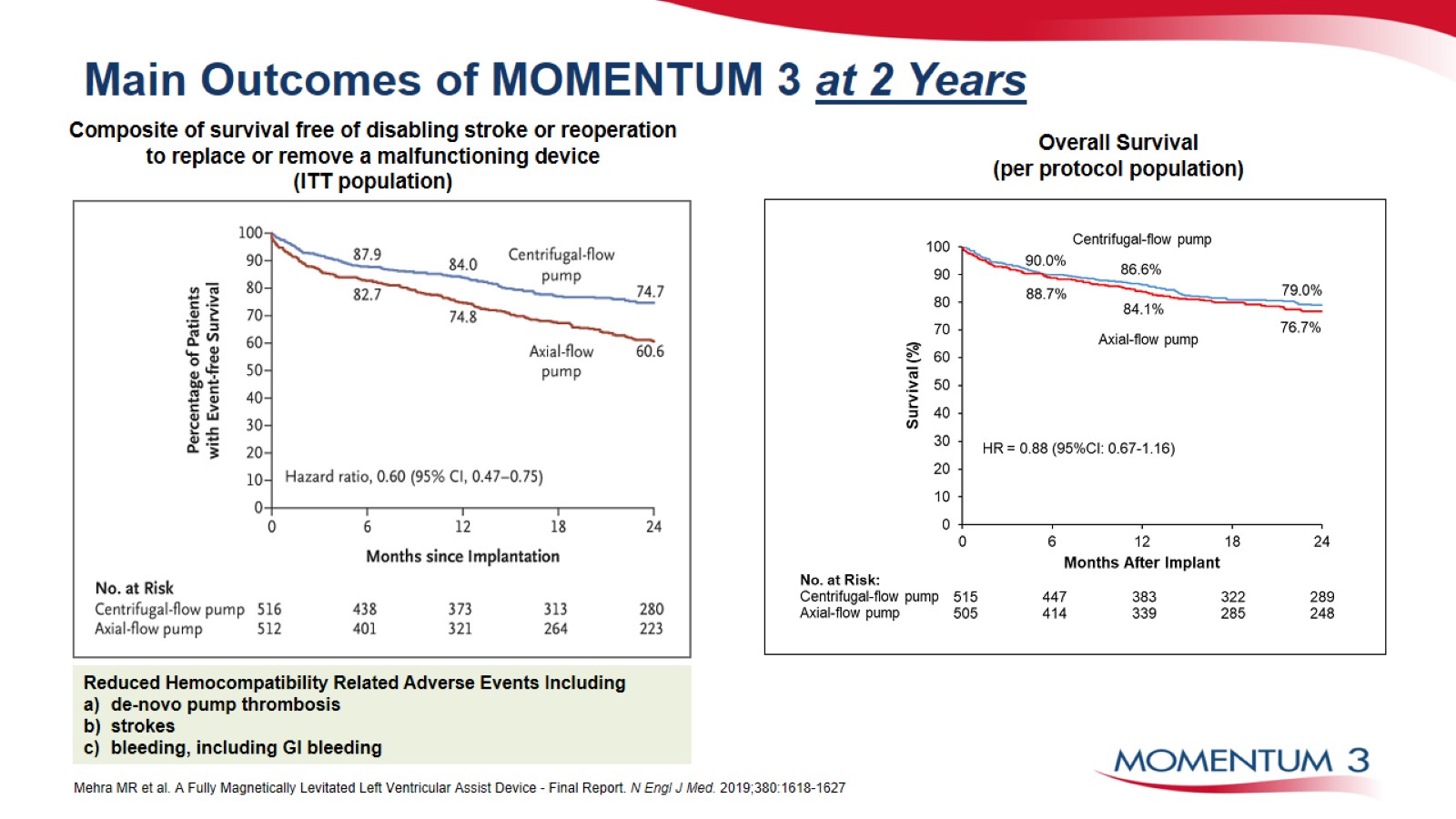 Main Outcomes of MOMENTUM 3 at 2 Years
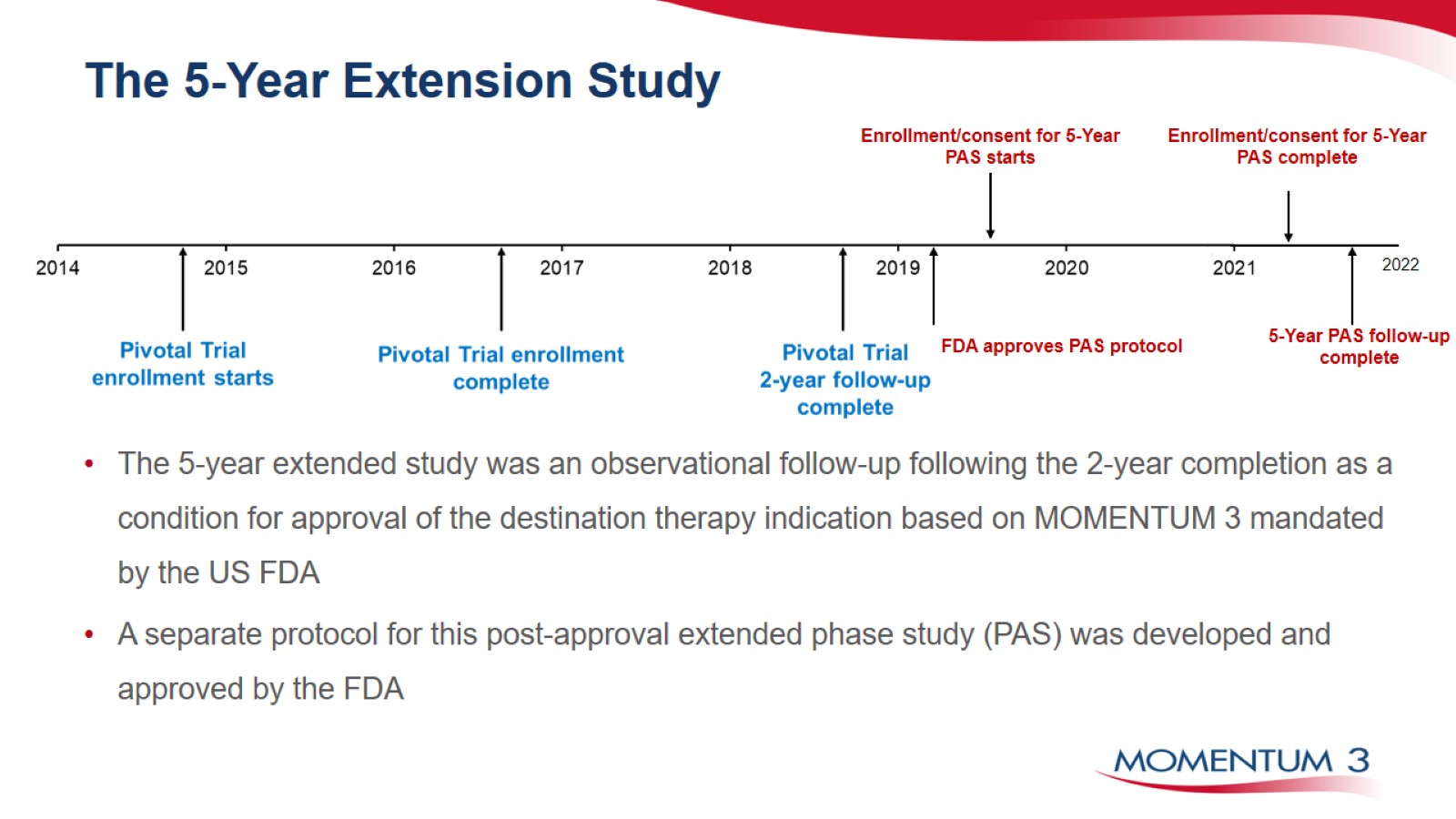 The 5-Year Extension Study
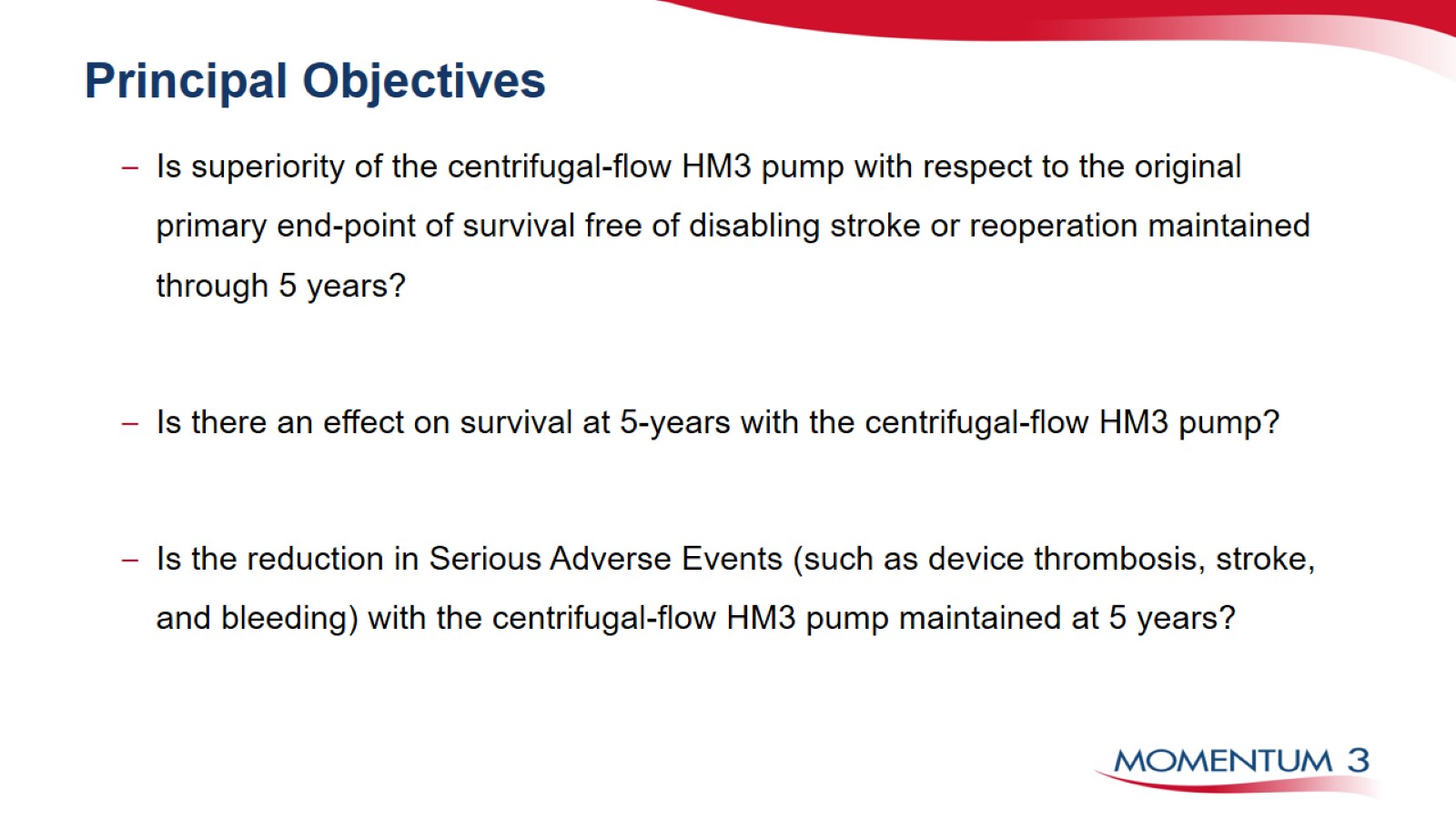 Principal Objectives
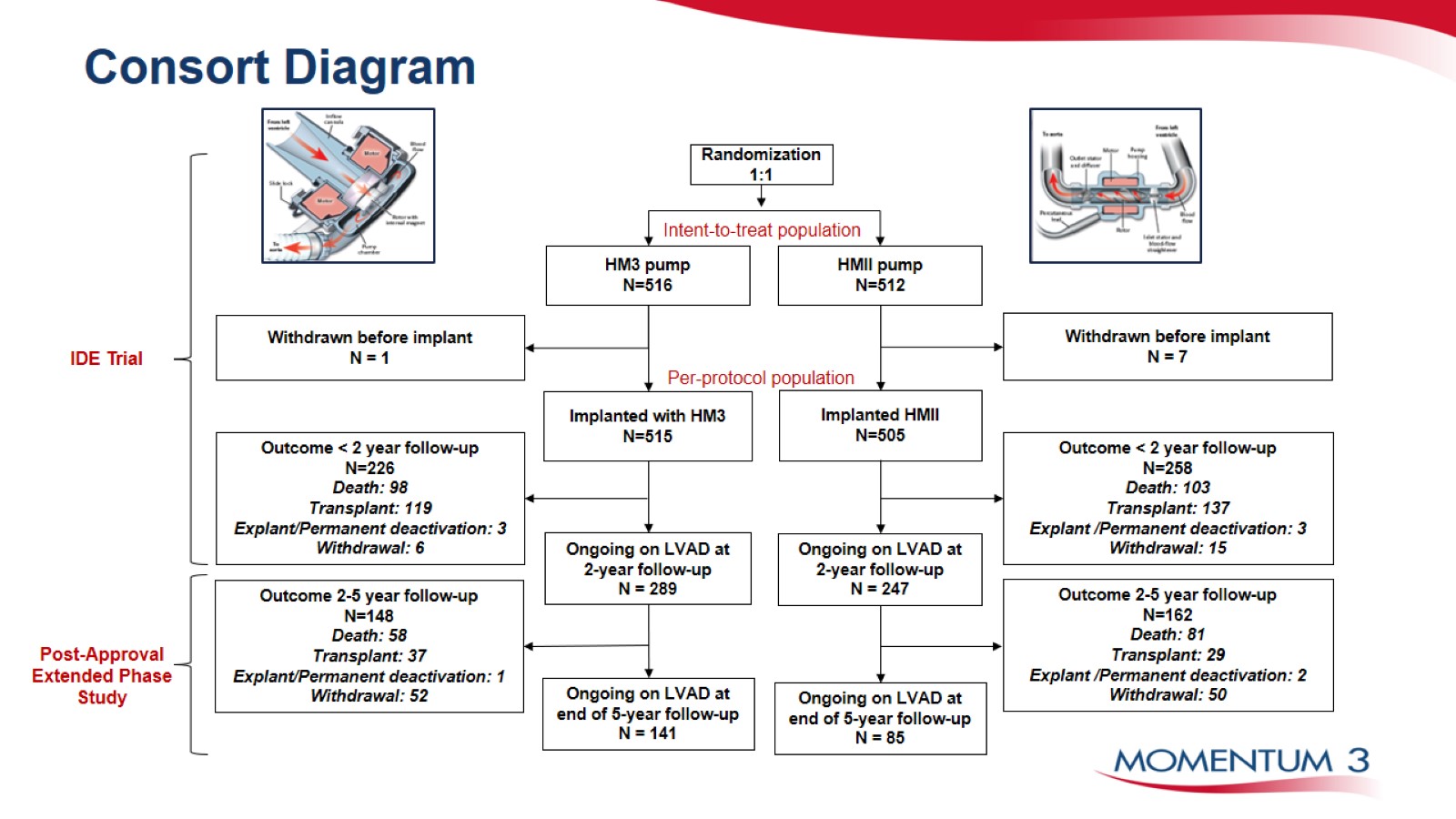 Consort Diagram
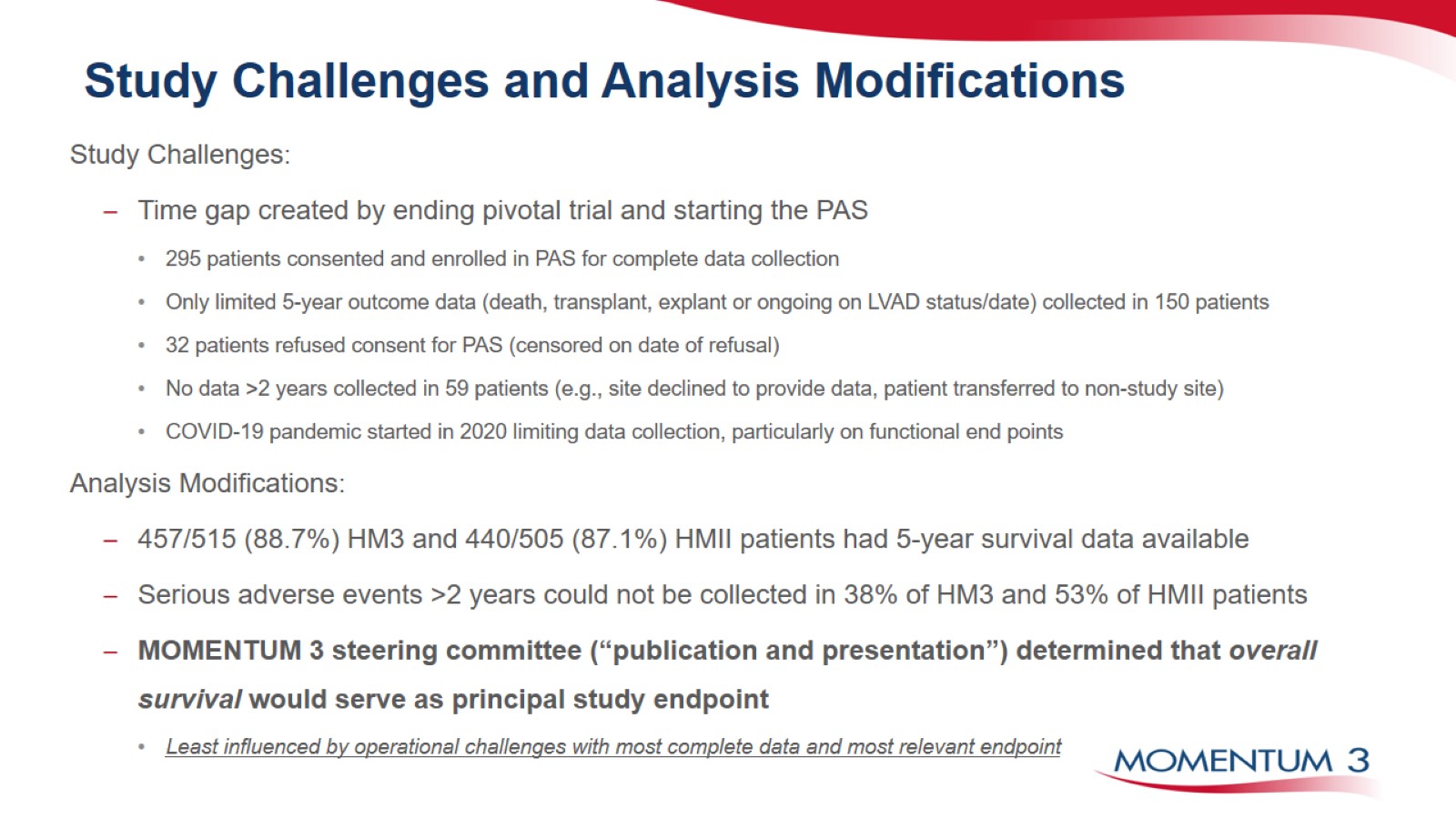 Study Challenges and Analysis Modifications
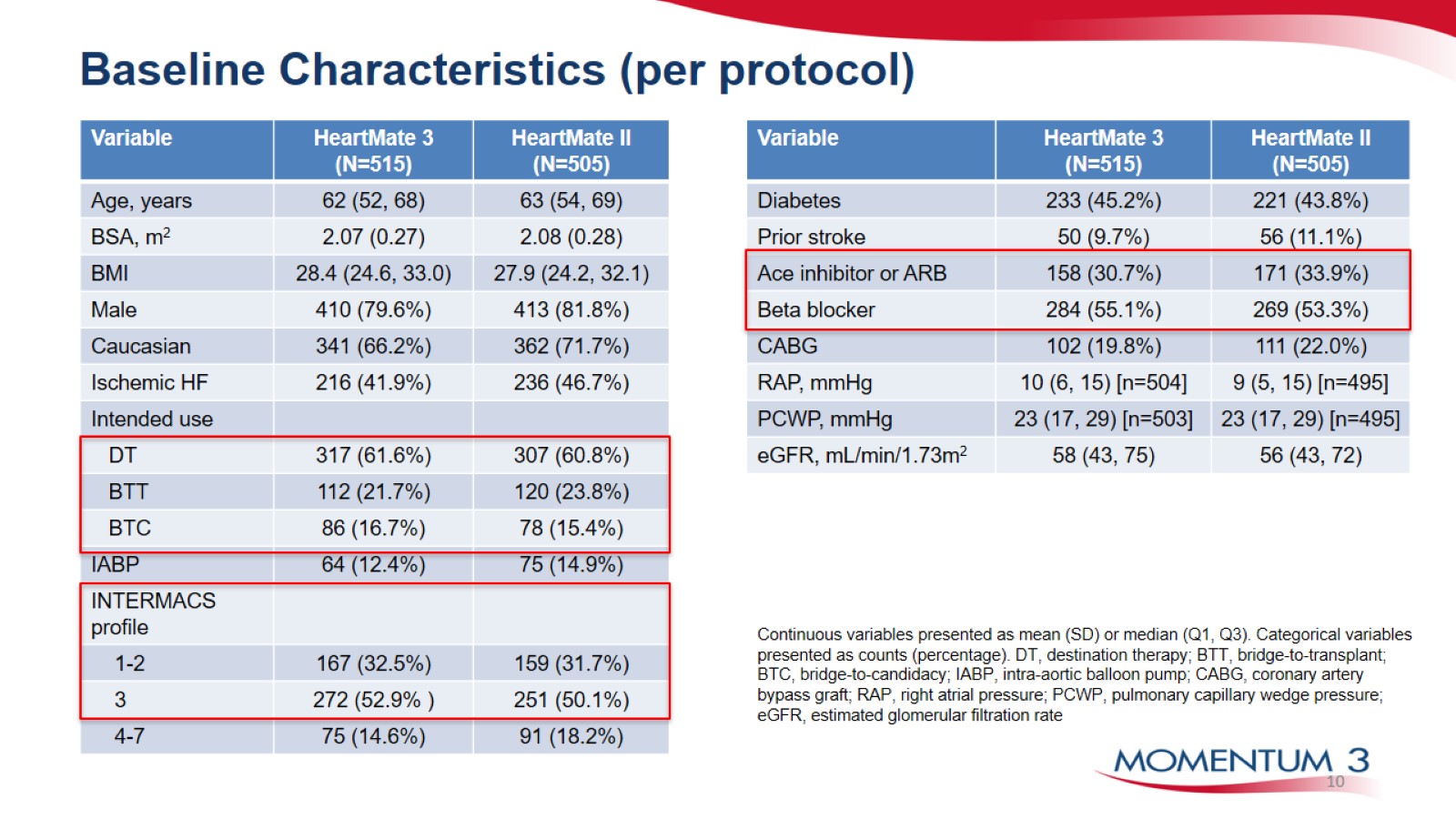 Baseline Characteristics (per protocol)
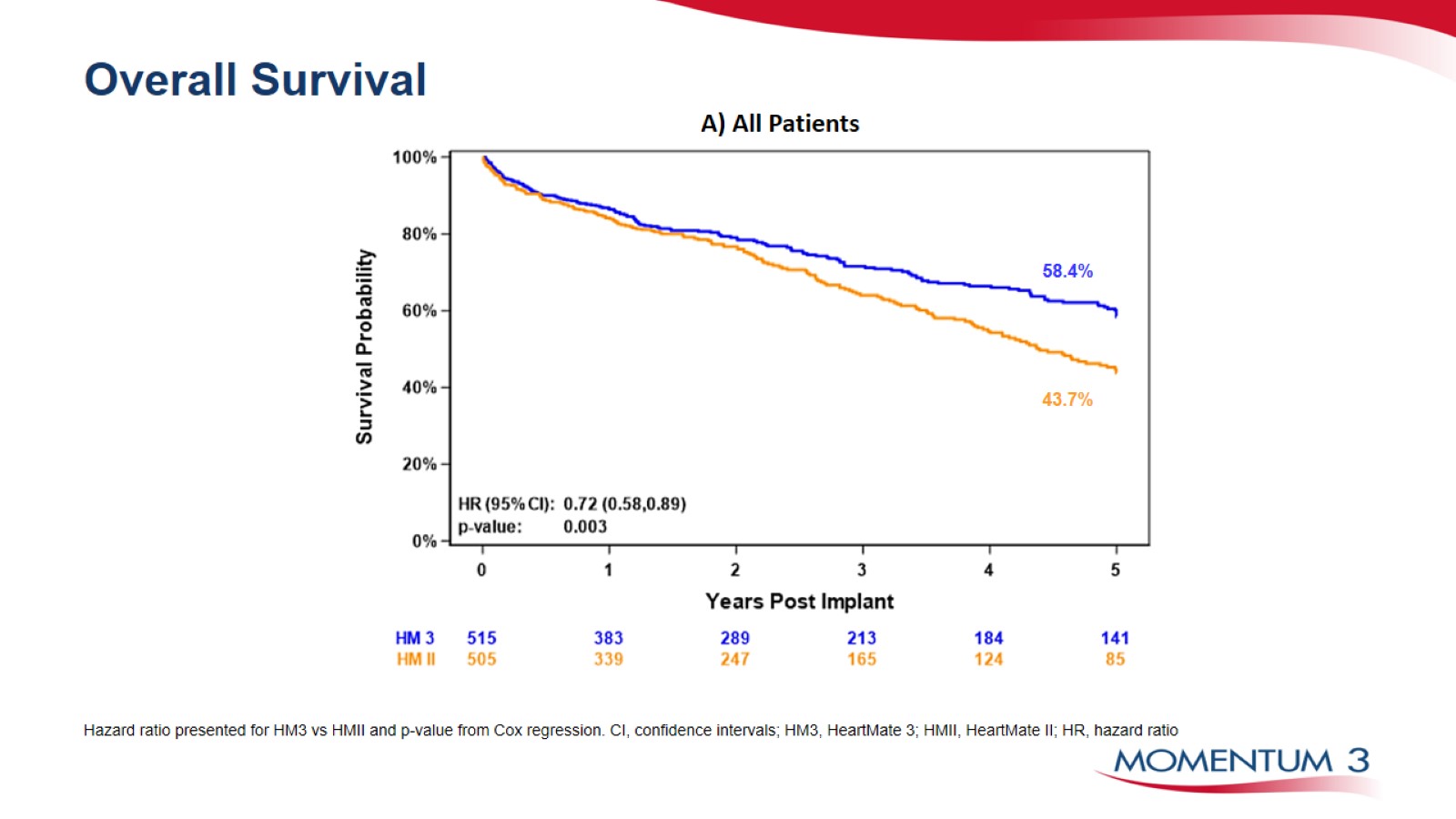 Overall Survival
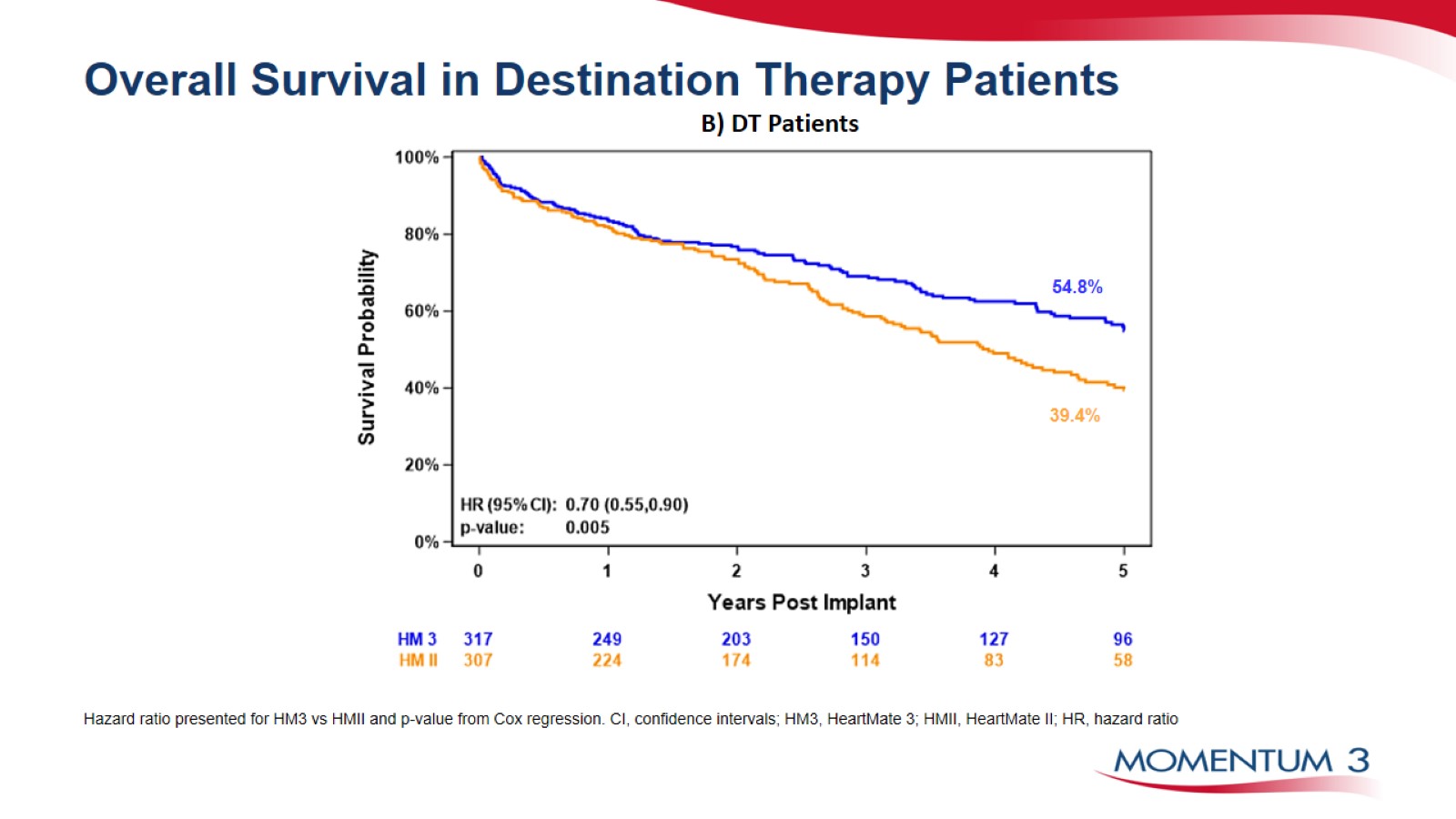 Overall Survival in Destination Therapy Patients
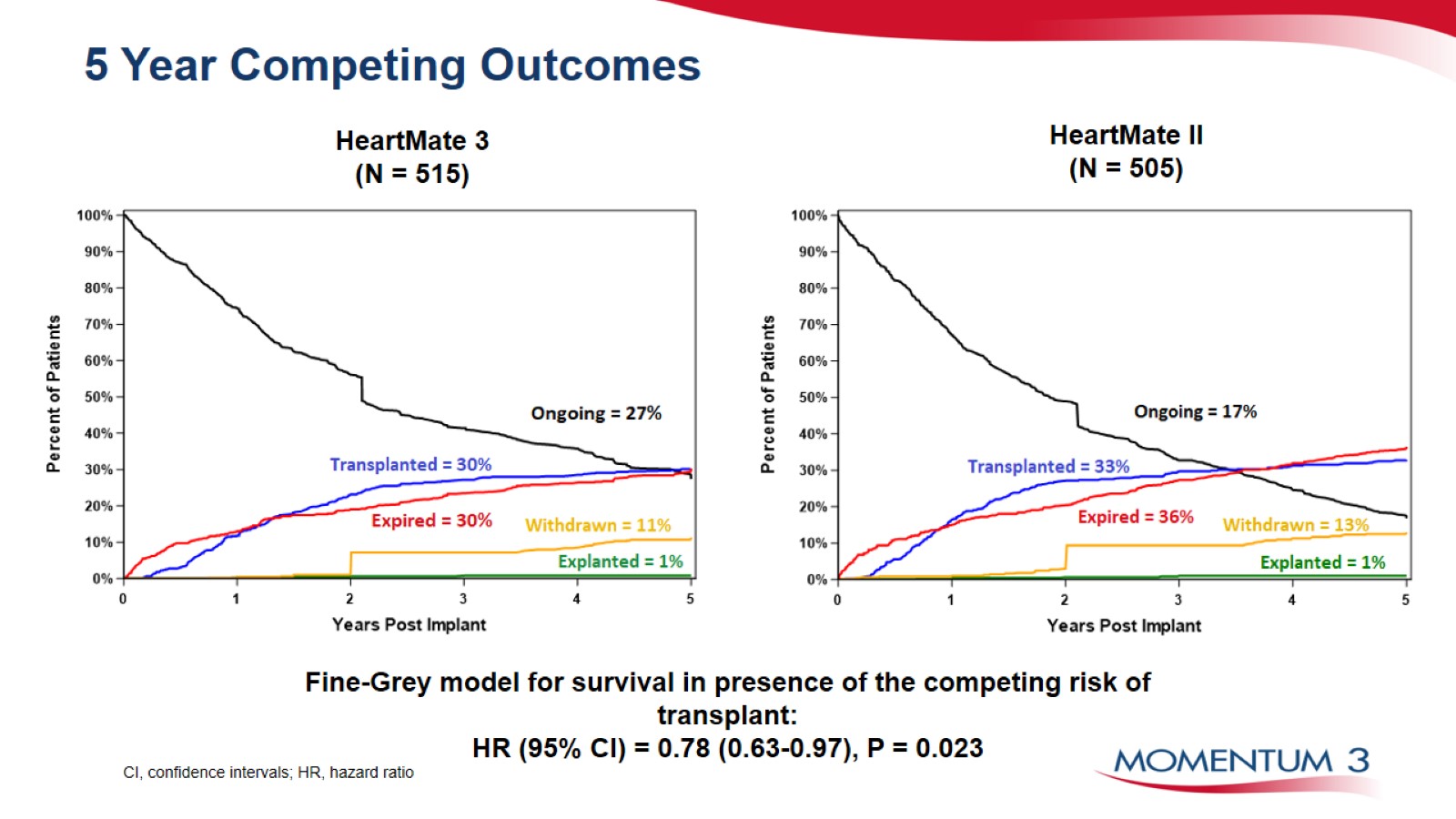 5 Year Competing Outcomes
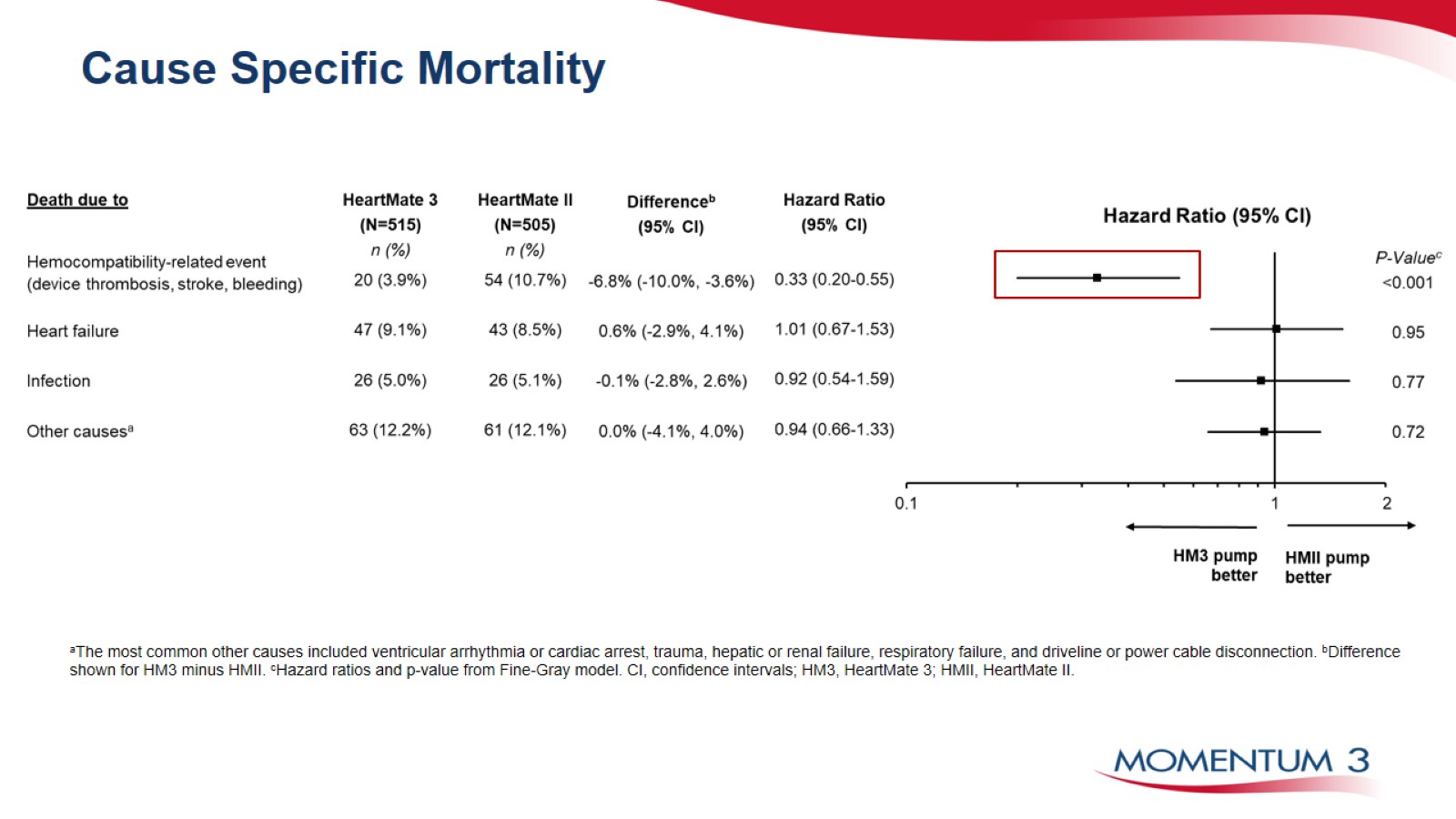 Cause Specific Mortality
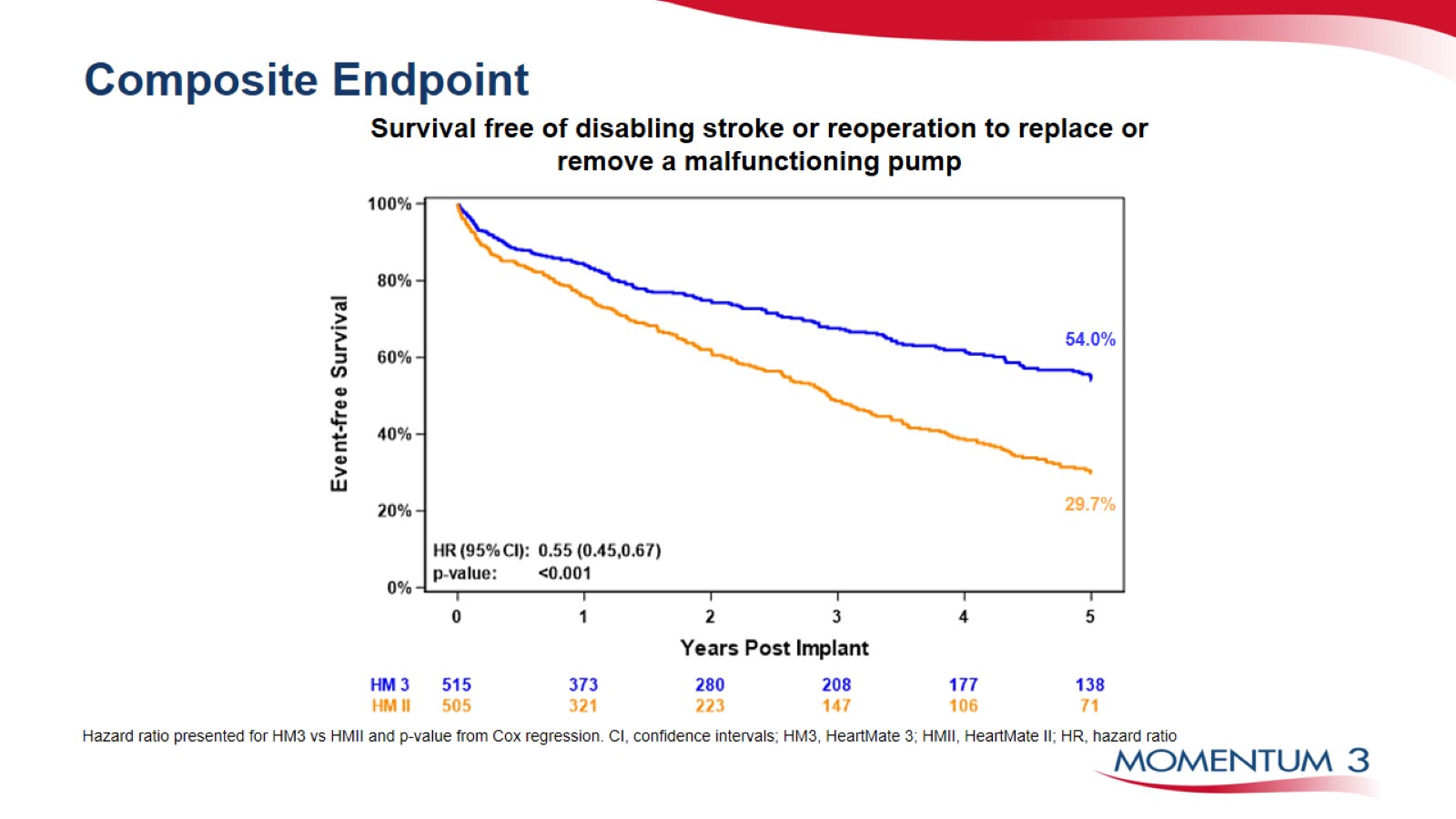 Composite Endpoint
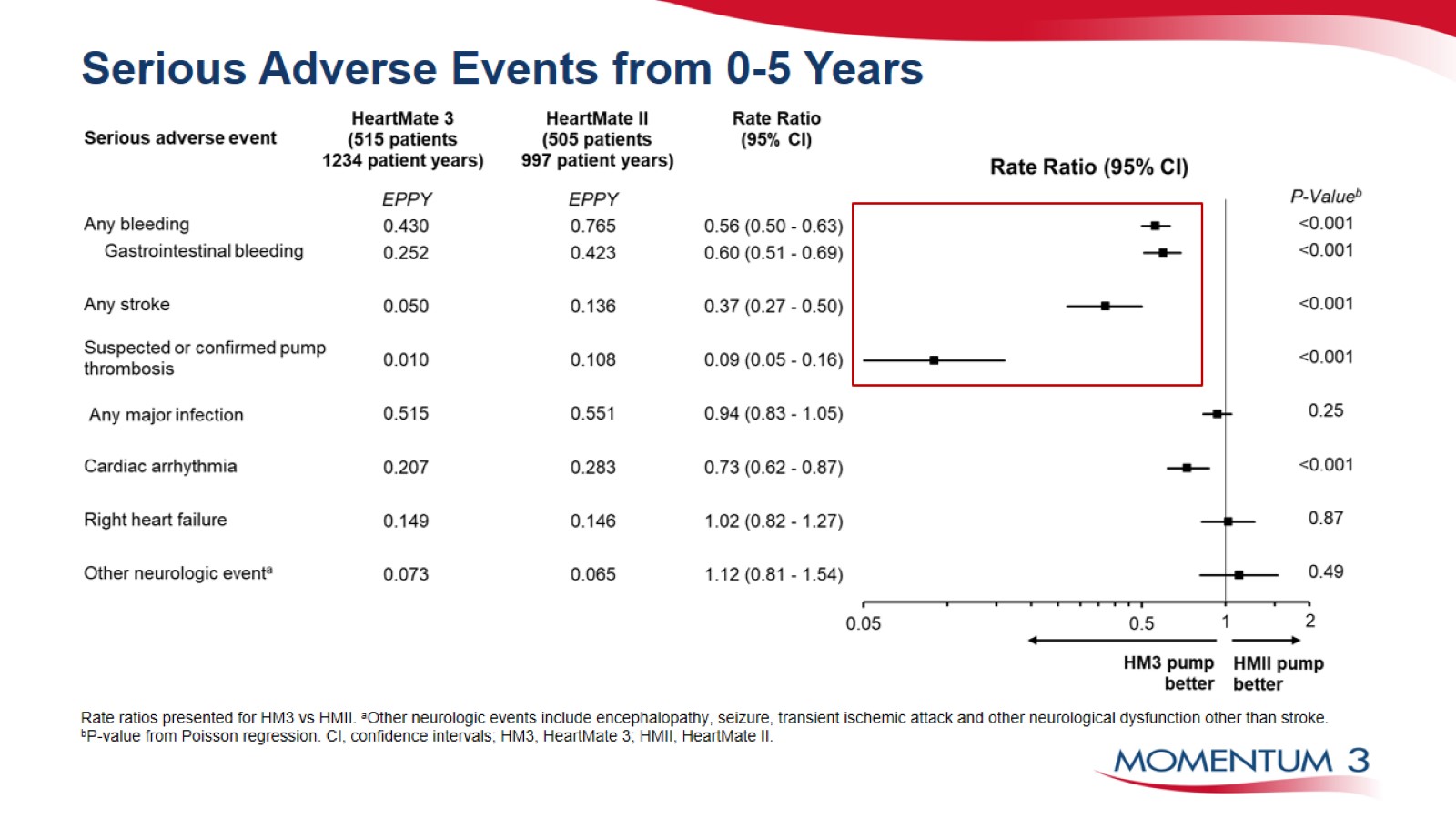 Serious Adverse Events from 0-5 Years
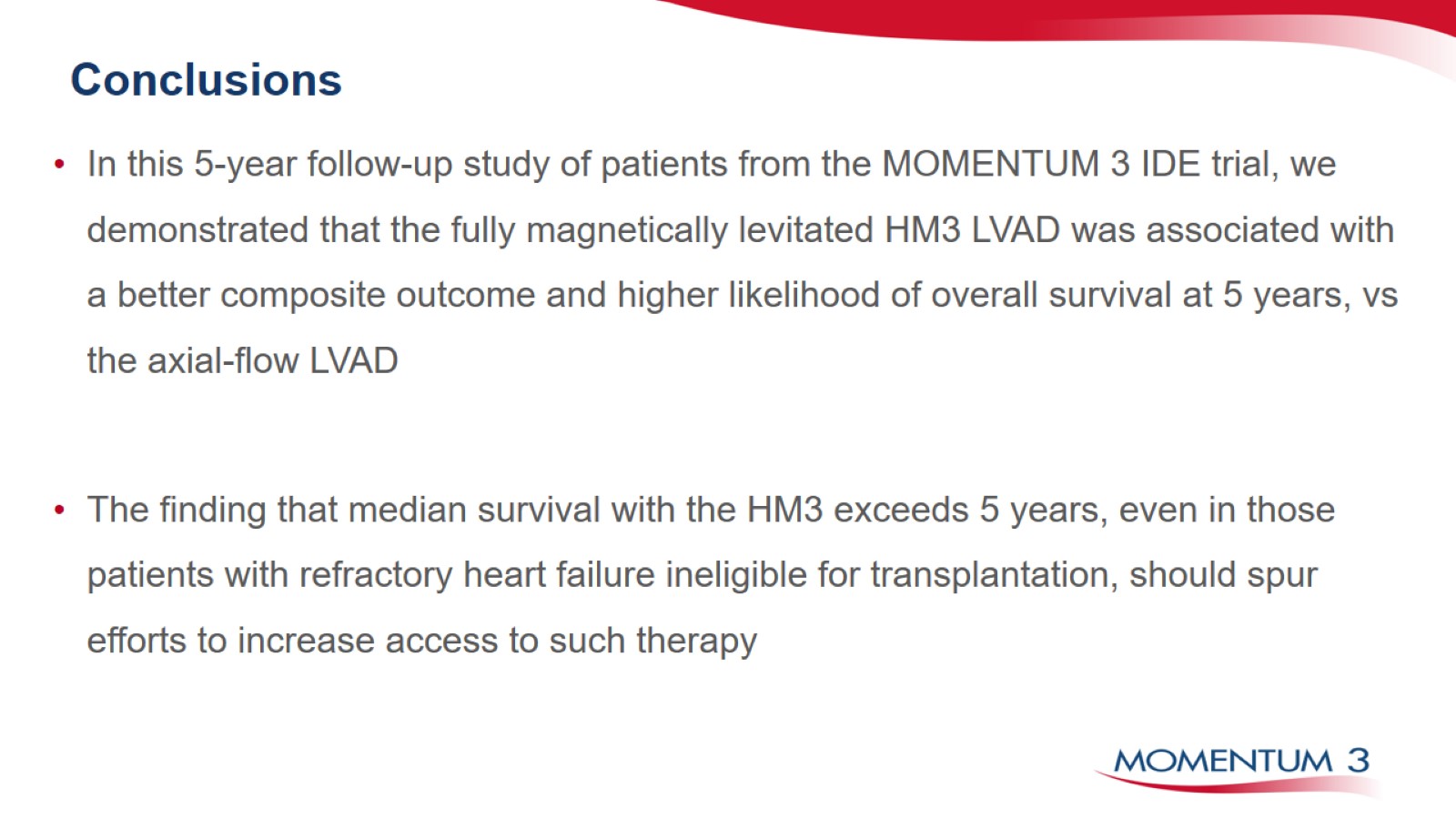 Conclusions
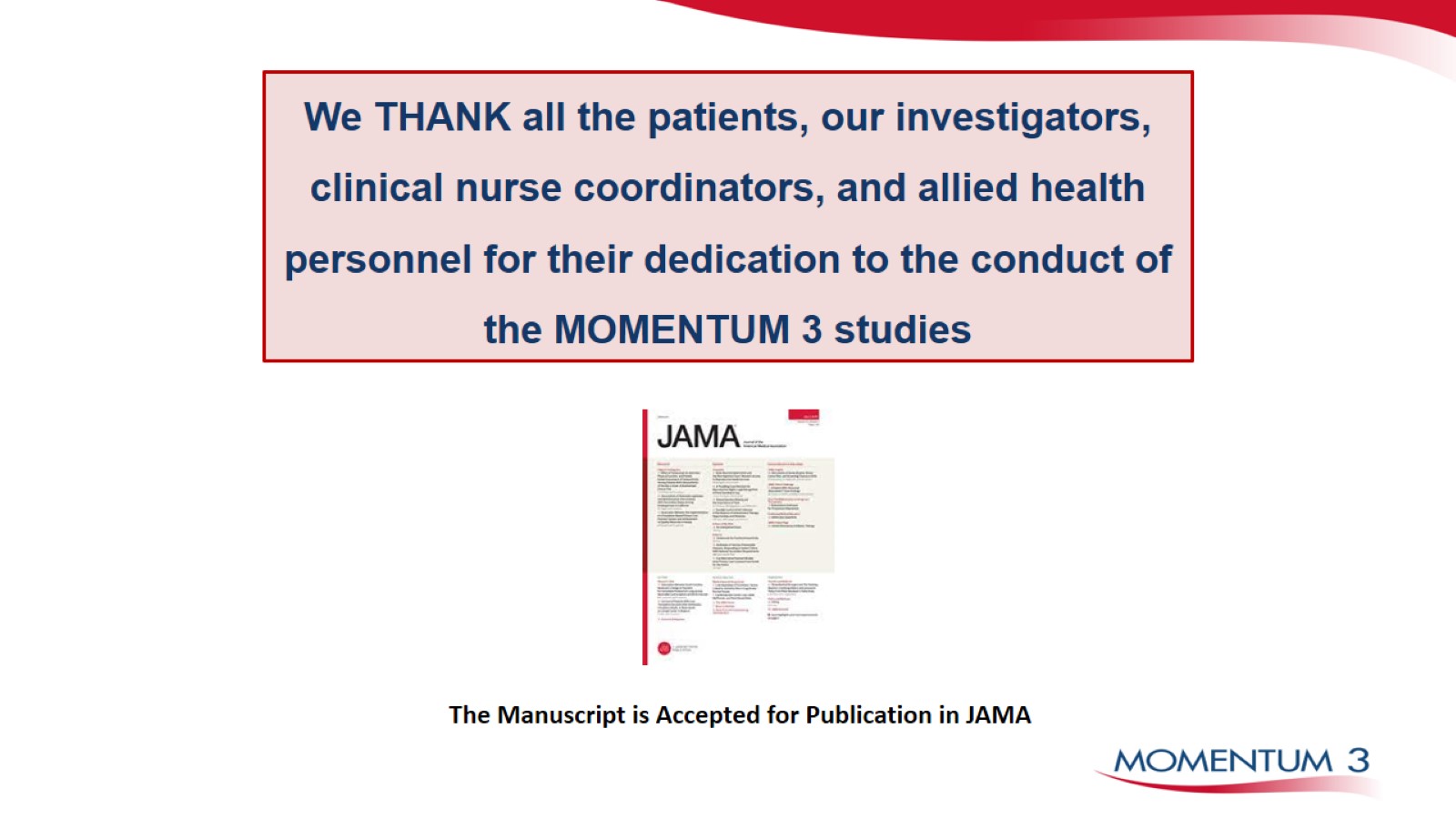 We THANK all the patients, our investigators, clinical nurse coordinators, and allied health personnel for their dedication to the conduct of the MOMENTUM 3 studies
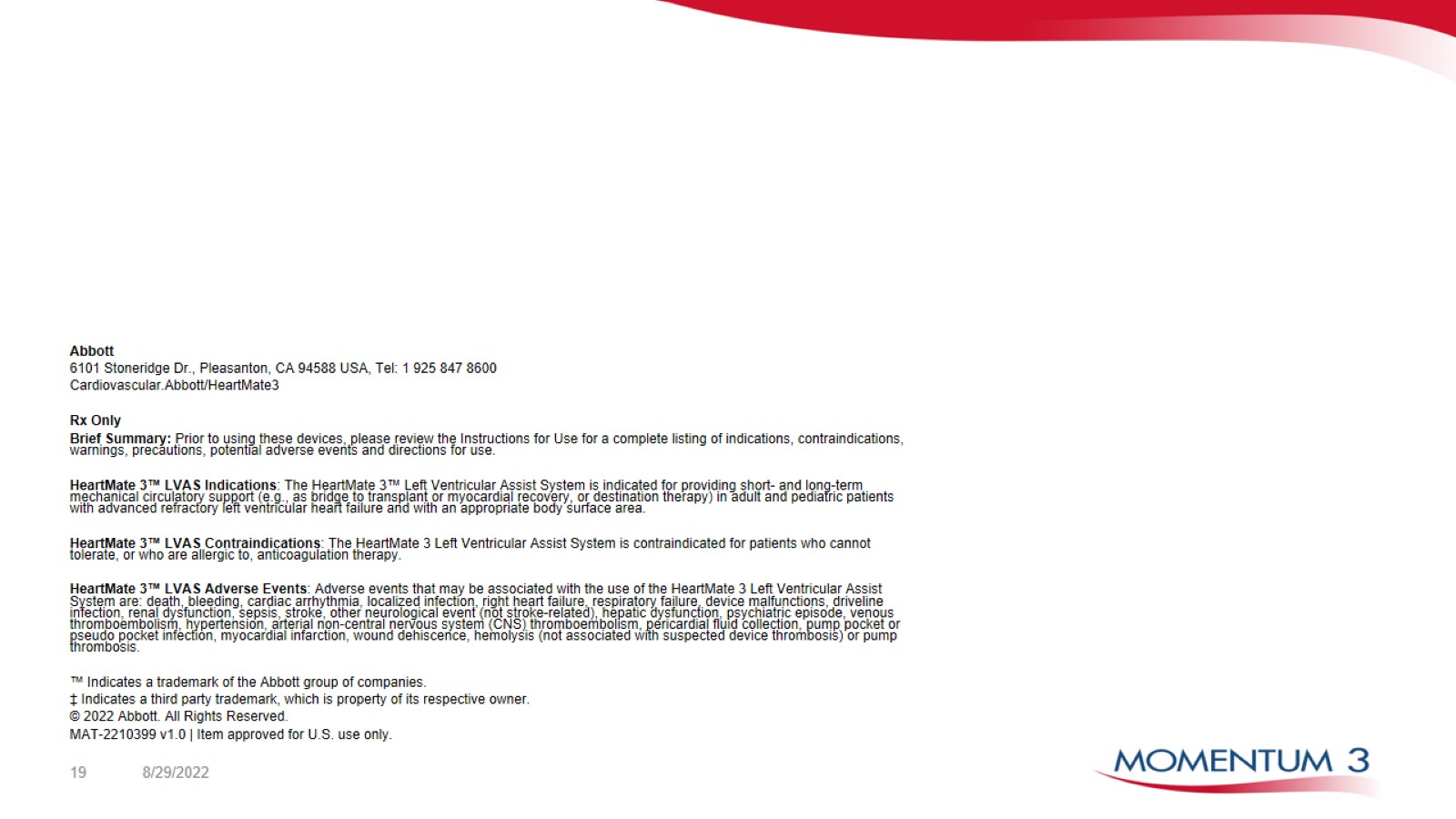